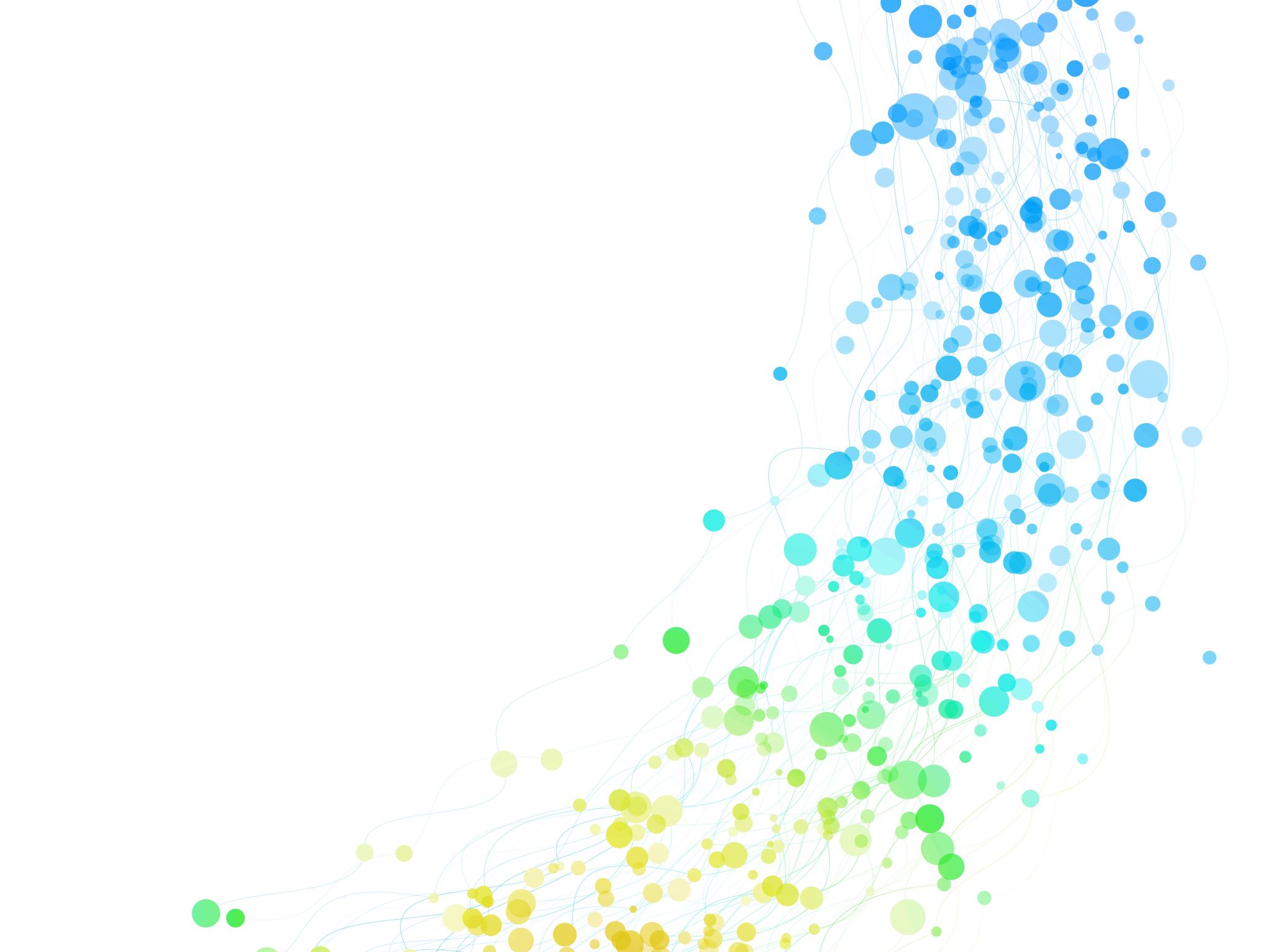 Κεφάλαιο 4: Κοινωνικοί Θεσμοί4.5. Ο θεσμός της οικογένειας
Κοινωνική και Πολιτική Αγωγή Γ΄ Γυμνάσιου, βιβλίο μαθητή, Κεφ. 4.5, σ. 34-35.
ΔΙΔΑΚΤΙΚΟΙ ΣΤΟΧΟΙ
Ανάκληση Γνώσεων:
Η οικογένεια ως κοινωνικός θεσμός
Η οικογένεια είναι ένας θεσμός που συναντάται σε όλες τις κοινωνίες και σε όλες τις εποχές. Οι βασικές του λειτουργίες είναι η δημιουργία, η ανατροφή και η προετοιμασία της νέας γενιάς για την κοινωνική της ζωή. 
Η μορφή της οικογένειας εξαρτάται από το περιβάλλον, την παράδοση, τον χαρακτήρας της οικονομίας και της κοινωνίας. 
Τι σημαίνει αυτό;
Σκεφτείτε μια οικογένεια στην αρχαία Ελλάδα, π.χ. στην Χαλκιδική σε μια κοινότητα των αρχαίων χρόνων: Δεν υπάρχουν σχολεία και εκπαιδευτικά ιδρύματα με τη σημερινή μορφή, δεν υπάρχουν αγορές και καταστήματα τροφίμων/ρούχων, δεν υπάρχουν δομές υγείας και οργανωμένης κοινωνικής πρόνοιας.
Τι πρέπει να λύσει μόνη της, με τις δικές της δυνάμεις; Πόσο κόσμο χρειάζεται;
Ο θεσμός της οικογένειας στις παραδοσιακές κοινωνίες
Στις παραδοσιακές κοινωνίες συναντάμε τη μορφή της εκτεταμένης οικογένειας, που συνήθως είναι πατριαρχική, δηλαδή αρχηγός της είναι ο μεγαλύτερος σε ηλικία άνδρας. 
Η εκτεταμένη οικογένεια περιλαμβάνει πολλές μικρότερες οικογένειες, συνήθως αδελφών, οι οποίες συγκατοικούν με τους γονείς. Στις οικογένειες αυτές εργάζονται όλα τα μέλη στην οικογενειακή επιχείρηση (αγροτική, κτηνοτροφική ή οικοτεχνία). 
Οι δεσμοί των μελών είναι ισχυροί, εφόσον η οικογένεια έχει πολλές λειτουργίες: παράγει, εκπαιδεύει επαγγελματικά τα νέα μέλη, φροντίζει τα ασθενή, ανάπηρα και ηλικιωμένα μέλη της.
Ο θεσμός της οικογένειας στη σύγχρονη εποχή
Ο θεσμός της οικογένειας έχει αλλάξει σήμερα, καθώς πολλές λειτουργίες του παρελθόντος της έχει αναλάβει το κράτος (εκπαίδευση, παροχή υπηρεσιών υγείας, πρόνοιας).
Ποια είναι η πιο συνηθισμένη μορφή της;
 Για ποιο λόγο έχει αλλάξει; 
Τι χρειάζεται να παρέχει στα μέλη της; 
Ποια ζητήματα αντιμετωπίζει – ποιες δυσκολίες;
Πυρηνική
Δεν χρειάζεται να ζούμε, για να αντιμετωπίσουμε τα ζητήματα, τόσοι μαζί)
Aνατροφή και κοινωνικοποίηση των νέων σε συνθήκες ασφάλειας, φροντίδας και αγάπης αλλά και η συναισθηματική στήριξη των συζύγων.	
Οικονομικά προβλήματα, μονογονεικότητα, υψηλό κόστος ζωής => συνέπεια Υπογεννητικότητα
Δραστηριότητα
Οι λειτουργίες της οικογένειας μειώνονται όσο η κοινωνία εκσυγχρονίζεται. Αφού συζητήσετε με άτομα της τρίτης ηλικίας ή βρείτε πληροφορίες στο διαδίκτυο, να αναφέρετε λειτουργίες που είχε η οικογένεια στην εποχή τους. Μπορείτε να συγκεντρώσετε μαρτυρίες, φωτογραφικό και άλλο λαογραφικό υλικό.										 (Βιβλίο μαθητή σελ. 36, άσκηση 4).